TABE ELA-EPAXENUnit-2  Punctuation, Capitalization, and SpellingLesson-14 Commas
Some graphics may not have copied well during the Scan Process
1
ELA-E-14 Commas
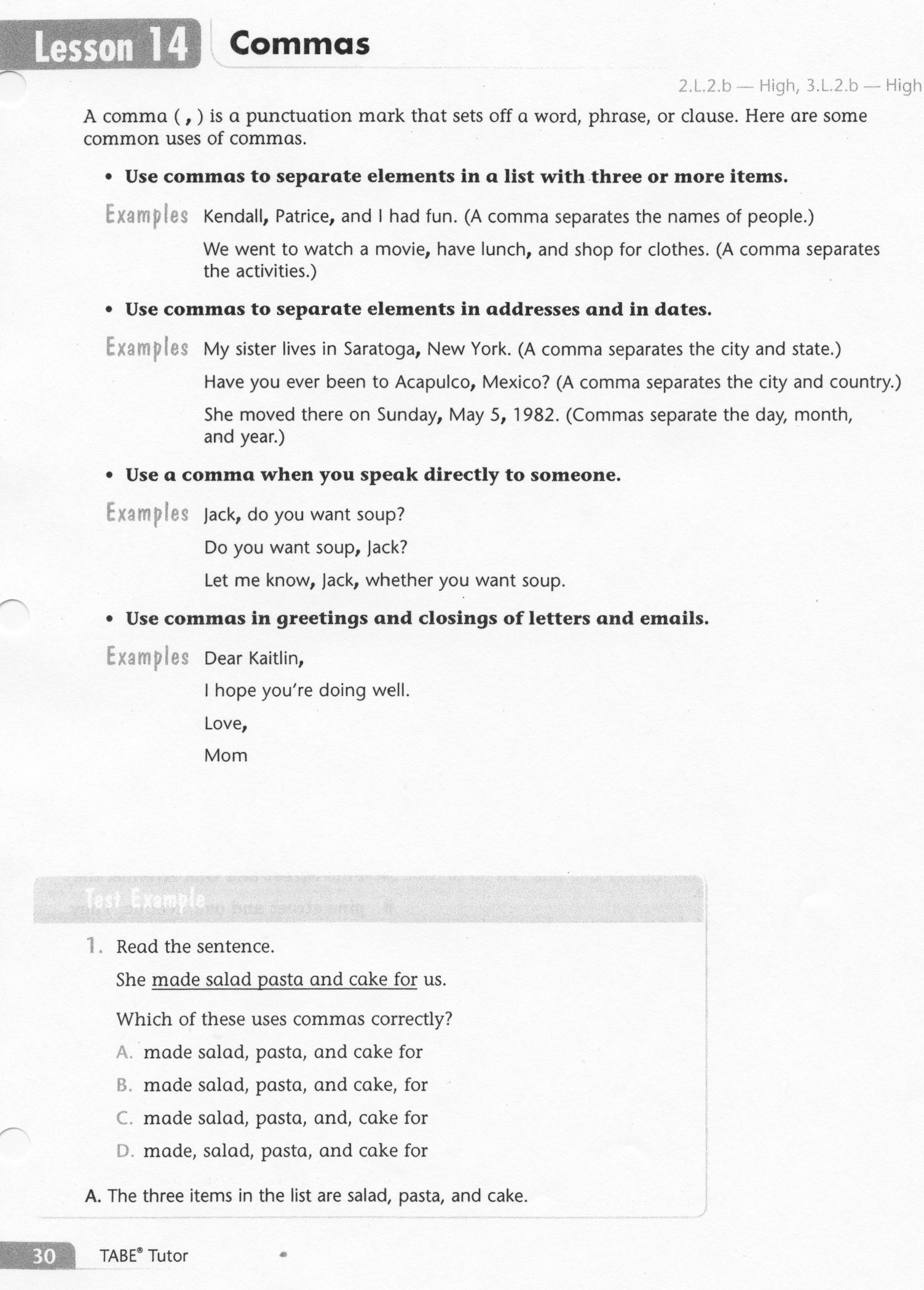 2
ELA-E-14 Commas
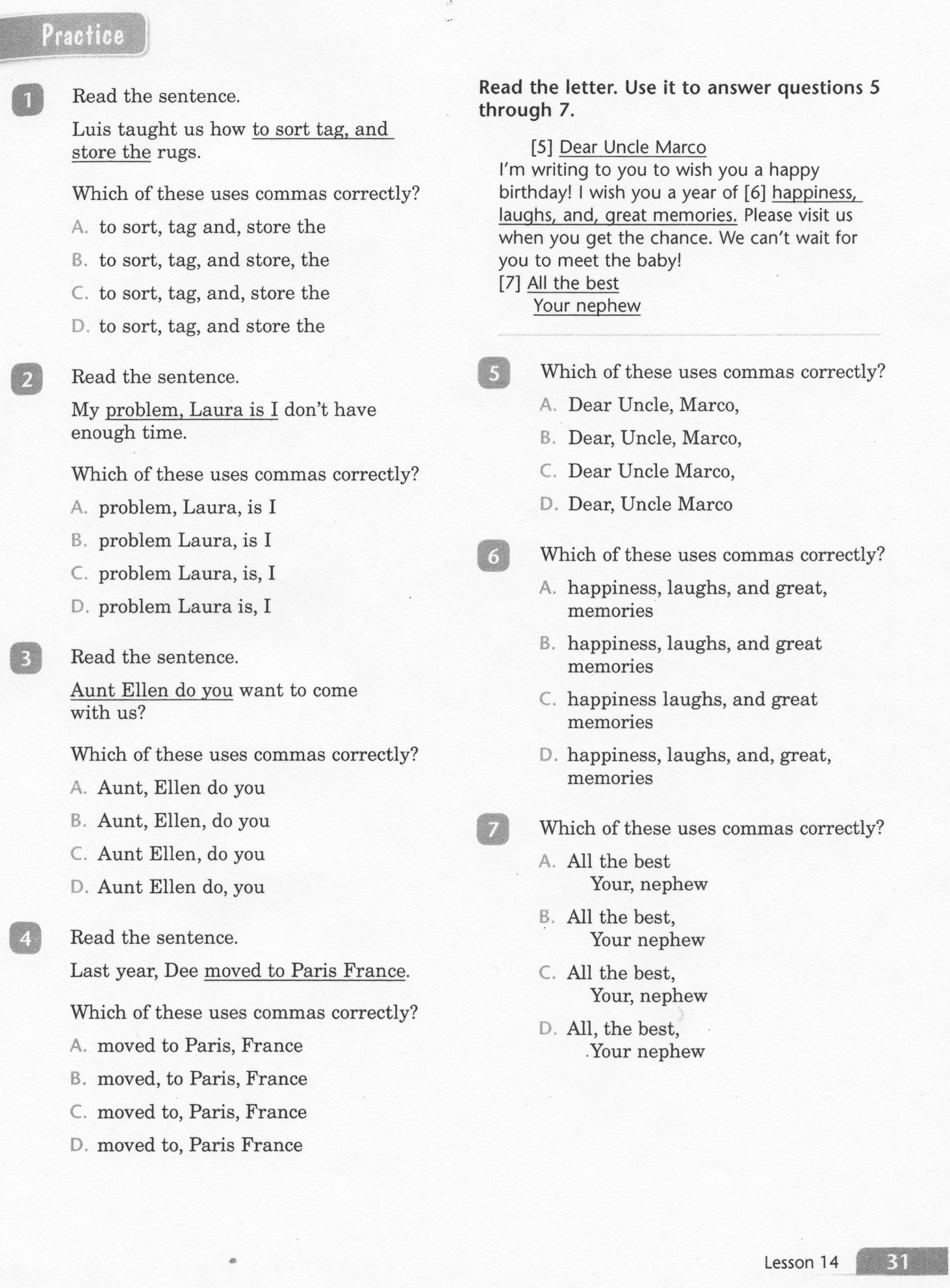 3
ELA-E-14 Commas
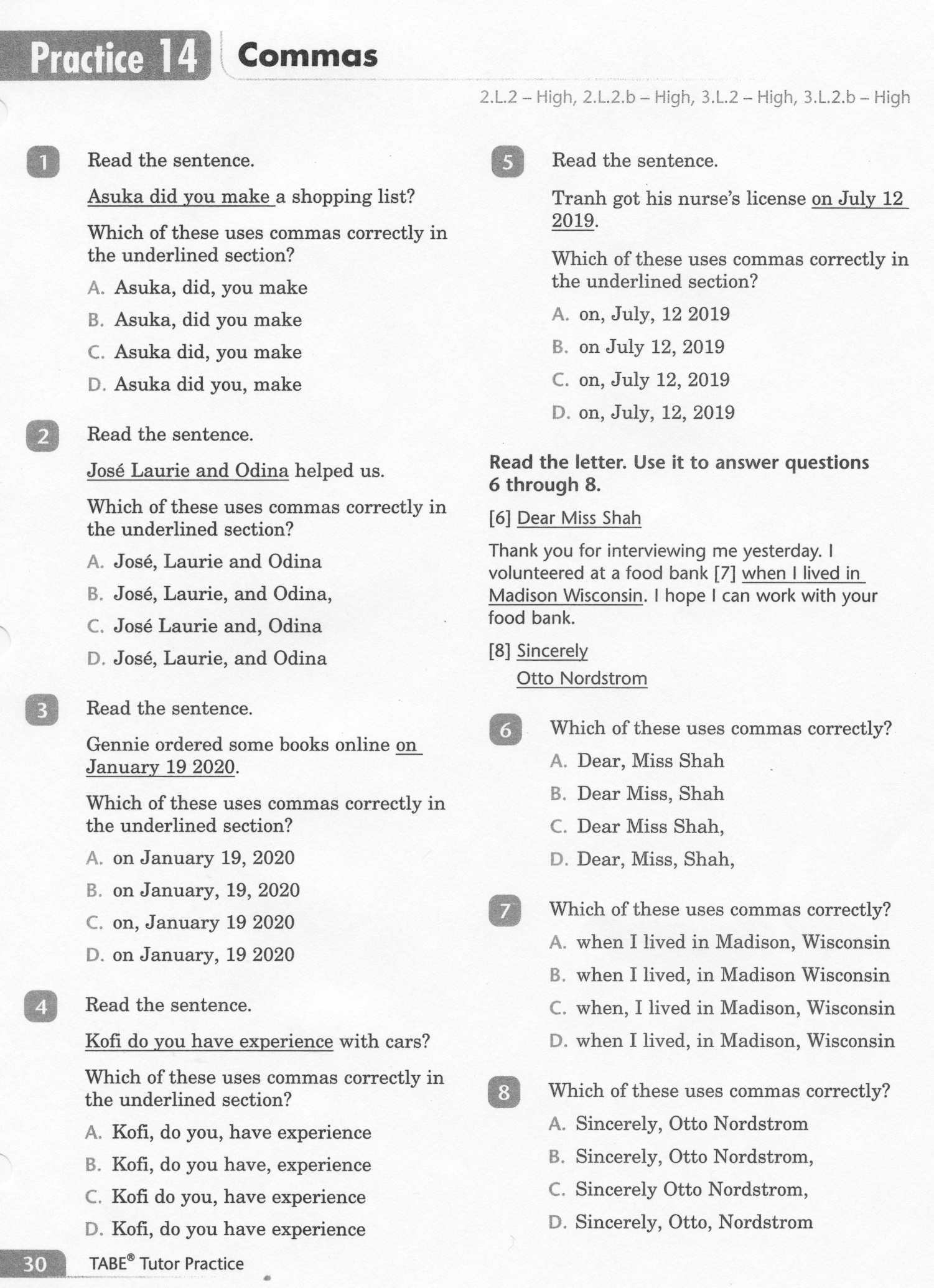 4
ELA-E-14 Commas
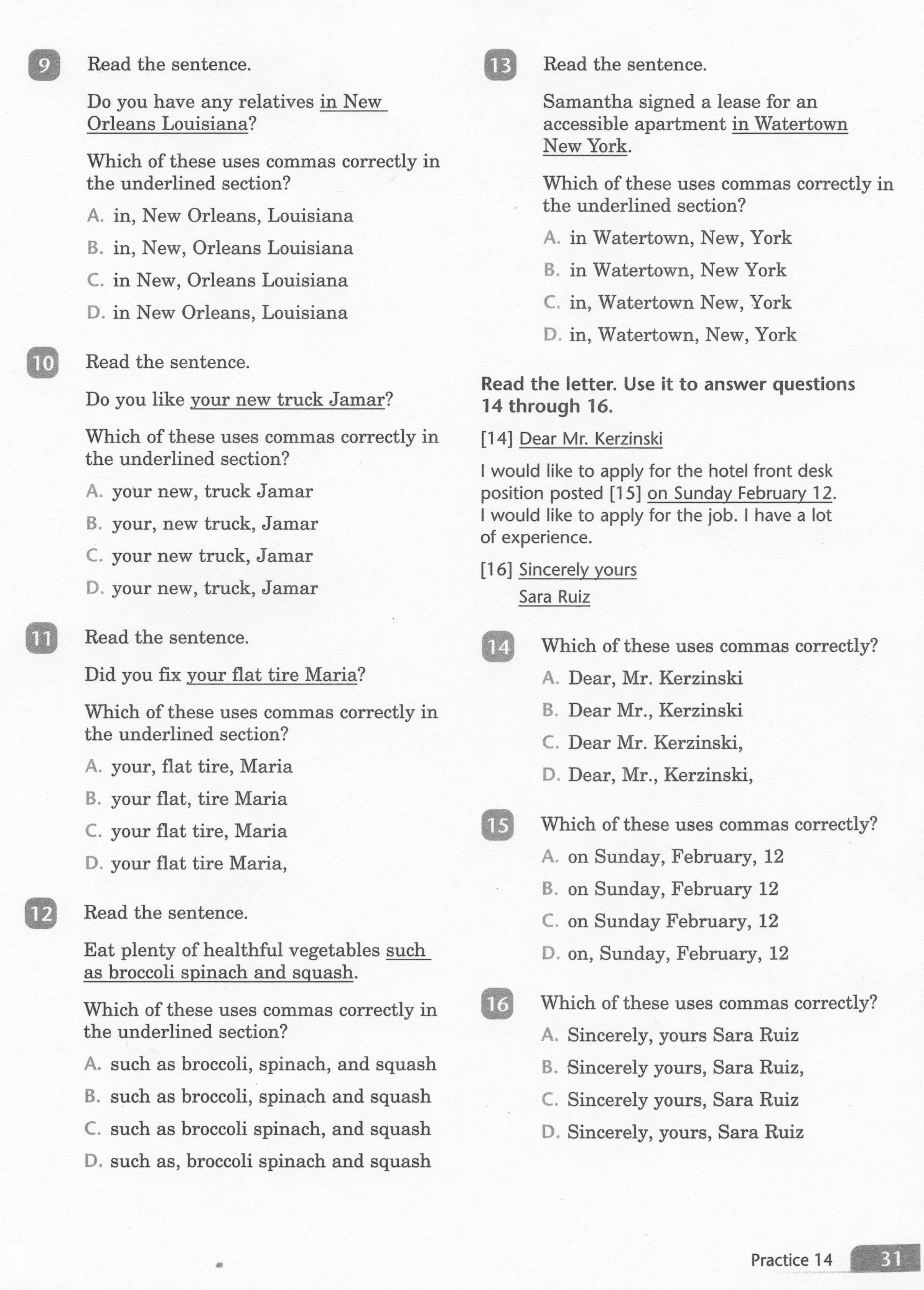 5
ELA-E-14 Commas
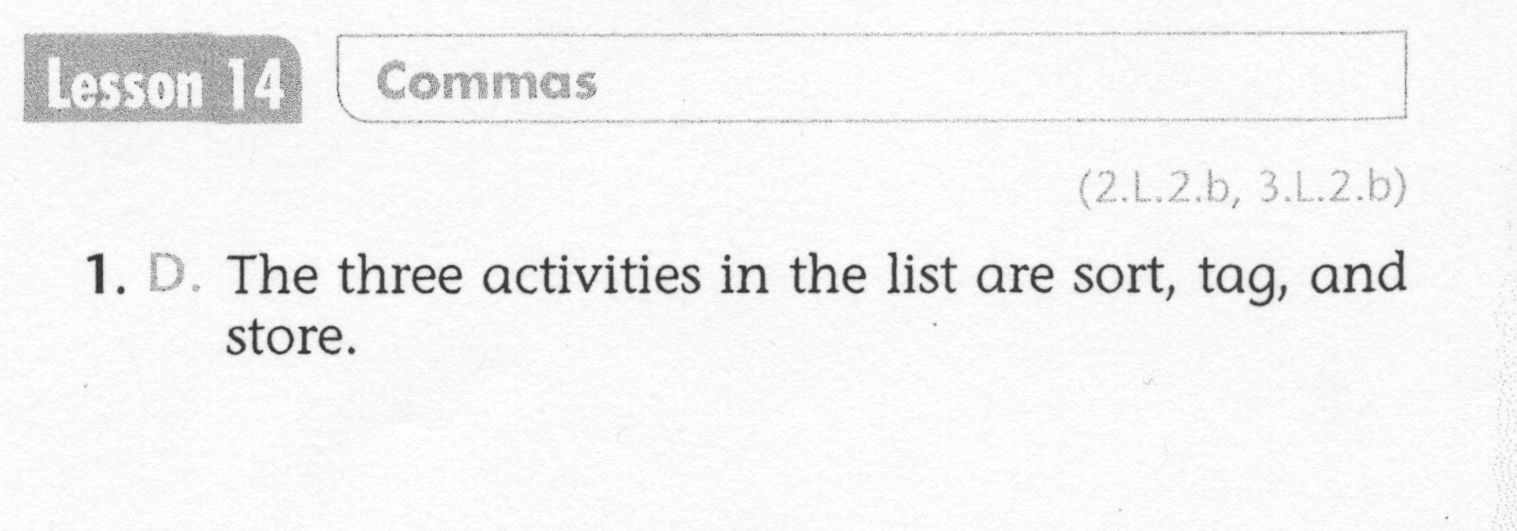 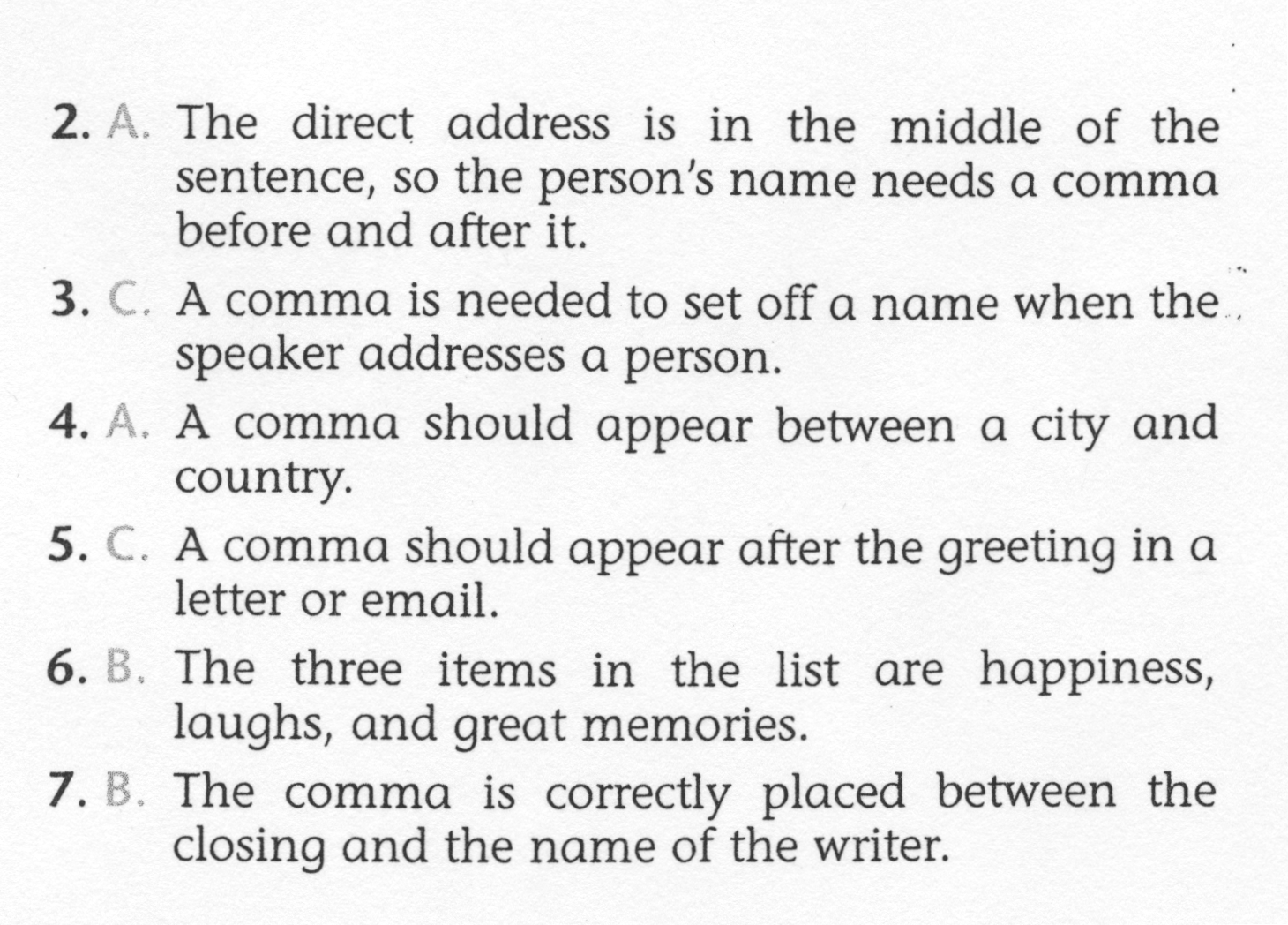 6
ELA-E-14 Commas
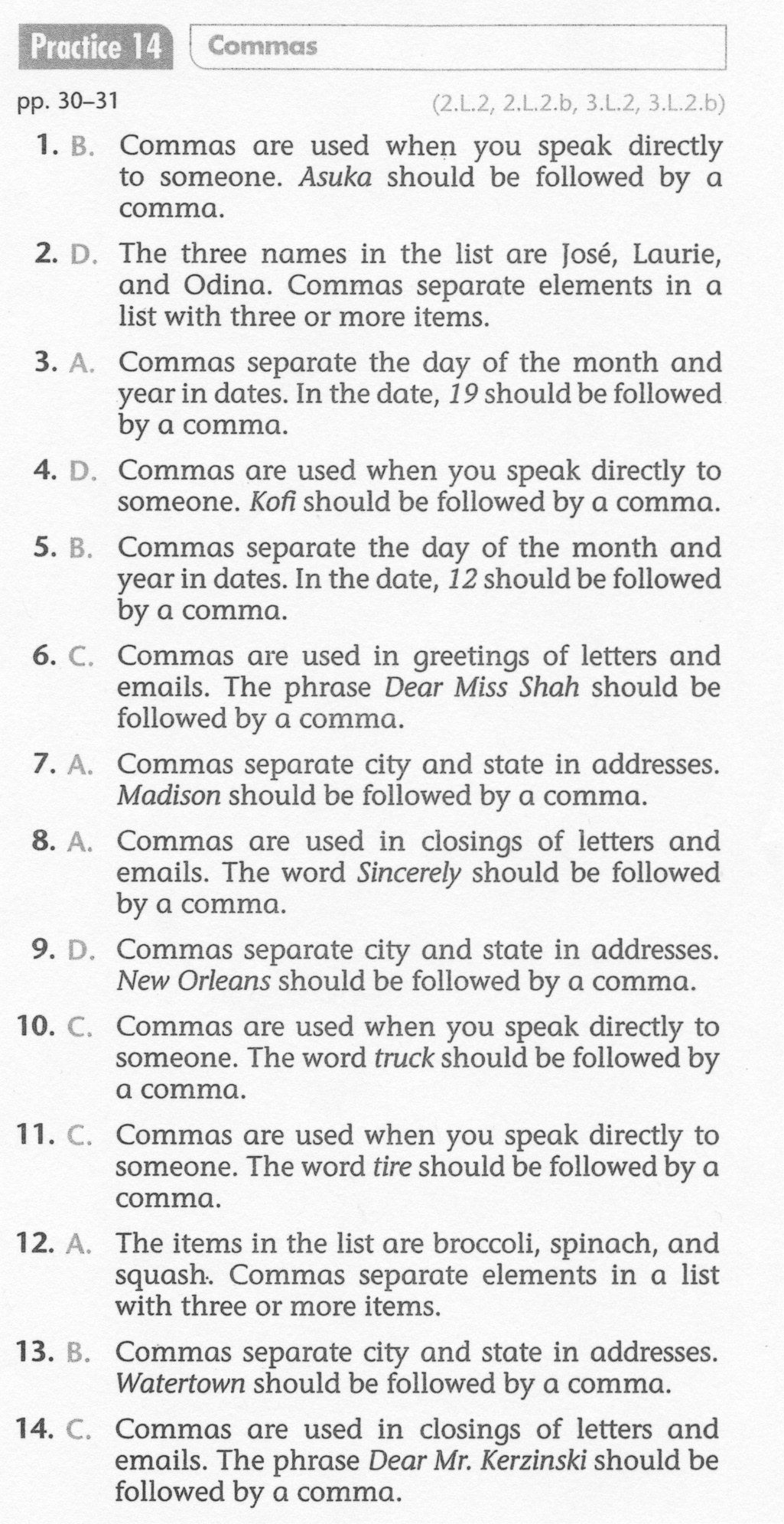 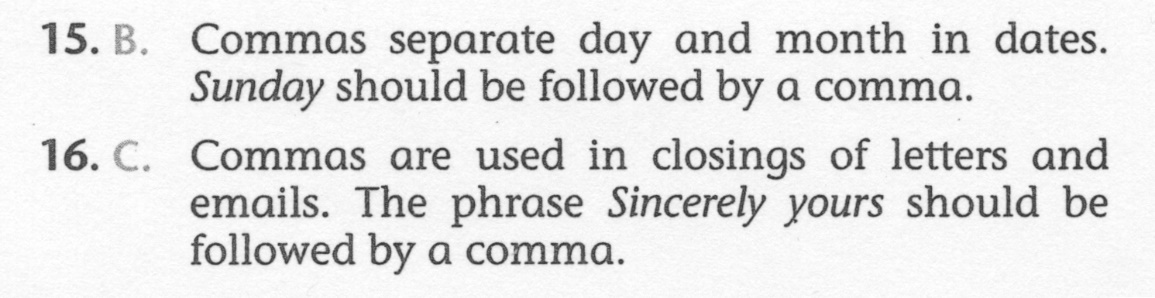 7